庄明科 谢伟 著
大学生职业生涯规划
大学生职业生涯规划
生涯起航
1
没有思索的人生是没有意义的人生。

——苏格拉底
请思考：
    如果有人问你：“你学的是什么？”你的回答除了简单的院、  
    系、专业名称外，还能说出这个专业的内涵吗？
《爱丽丝梦游仙境》节选
“请告诉我，在这里我应该走哪条路？”爱丽丝问。

“这完全取决于你要到哪里去。”猫说。

“可是我也不知道要去哪里。”

“那你走哪条也无所谓。”
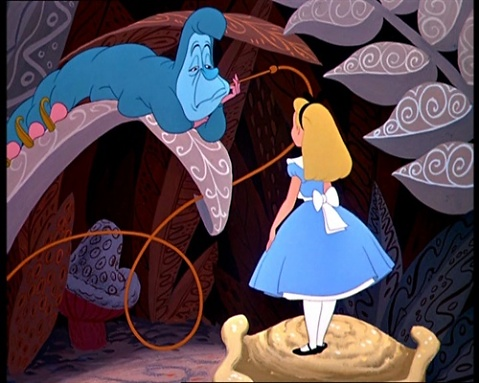 你的梦想是如何演进的呢？
小的时候，我的梦想是……

中学的时候，我的梦想是……

大学的时候，我的梦想是……

参加工作的时候，我的梦想是……
在纸上描出左手手掌，
在五个手指上写下
从小到大的10个梦想职业，
比较10个职业后思考：

我的专业是什么？
我为什么要选择这个专业？
我对专业的了解情况是？
我的专业今后可以做？
如果可以重新选择，我会选择？
上述思考带来什么启发？
活动/我的十个职业梦想
访谈目的：
获取心仪领域的行业信息
访谈对象：
该领域中经验丰富的职业人
访谈内容：
职业经验、行业特征、发展前景
注意事项：
访谈结构、问题角度……
练习/生涯人物访谈
实现目标之道
得：日行一寸
S（Specific）/具体的
M（Measurable）/可衡量的
A(Achievable)-可达到/有挑战的
R(Rewarding)/有意义、有价值的
T(Time-bound)/有明确时间限制的
SMART原则
1
认识自我
生涯规划4步
2
了解工作
3
科学决策
4
有效行动
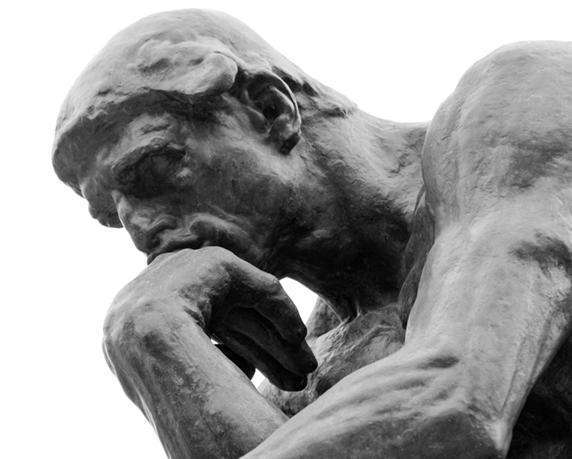 我是谁  ?
想象你有一位笔友，
你需要写信介绍自己：
你是什么样的人、
你最喜欢做的事、
最擅长的活动、
未来有什么计划……
最后附上你的自画像
1.认识自我
活动/
描述你自己
找出一张纸，
用抽象或写实的图案，
画出你的岁月转变，
找个朋友分享你的成长故事：
你为什么是现在的你？
有哪些人对你有深远影响？
哪些事令你有所改变？
你，应该如何改变？
1.认识自我
活动/
我是怎样长大的？
你想从事哪个行业？
你想从事的职业有哪些？
你心仪的工作单位有哪些？
你想工作的地点是？
2.了解工作
职业素养提升
时间管理、有效沟通、自信演讲

求职能力强化
求职前：
学习知识、积累经验、培养品格
求职中：
求职礼仪、简历求职信、面试技巧
求职后：
问题解决、职场礼仪、生涯平衡
4.有效行动
思考题&书影推荐
你对自己的职业梦想有什么认识？还有哪些不清楚的？
根据职业规划步骤，你现在的规划有哪些欠缺？如何弥补？
1
2
《你的降落伞是什么颜色？（学生版）》
（卡罗尔·克里斯丁 等 著）
《三傻大战好莱坞》
大学生职业生涯规划
性格：
我的行为风格
2
米开朗其罗在雕塑大卫像之前，花  
  了很多时间挑选大理石。因为他知  
  道，他可以改变石头的外形，但无
  法改变石头本身的质地和纹理。
  也许，我们每一个人都是雕塑师。
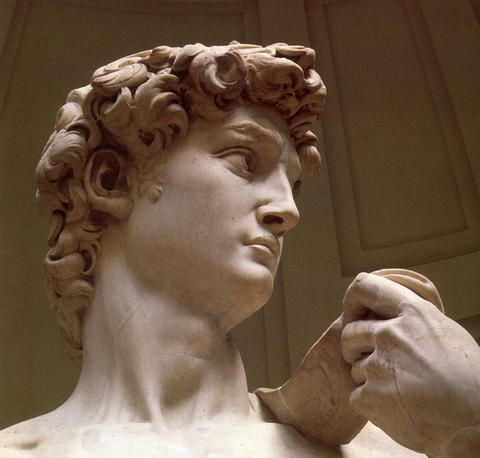 1.给每位成员发一张纸，请写下3~句描述自己的话。如“我是……”不写名字。写完后将纸折叠好，放在团体中央。
 2.每人随机抽取一张，打开纸上的内容，让大家猜一猜这一张是谁写的。猜中的人要说理由。
3.请成员发表自己猜中别人或被他人猜中的感受。
活动/猜猜我是谁
性  格
是一种个体内部的行为倾向，表现在个人对现实的态度和行为方式中的较为稳定而有核心意义的心理特征，是是人与人相互区别的重要方面。它具有整体性、结构性、持久稳定性等特点。
MBTI 性格测验
MBTI全称Myers-Briggs Type Indicator，是一种迫  
   选型、自我报告式的性格评估工具，用以衡量和描述
   人们在获取信息、作出决策、对待生活等方面的心理
   活动规律和性格类型。它以瑞士心理学家Carl Jung的
   性格理论为基础，由美国的Katherine C Briggs和
   Isabel  Briggs Myers母女共同研制开发。
   MBTI是当今世界上应用最广泛的性格测试工具。它已
   经被翻译成近20种世界主要语言，每年的使用者多达 
   200多万，其中不乏世界500强之内的大型企业。
MBTI4维度
MBTI
能量指向
MBTI
接受信息
MBTI
决策方式
MBTI
行为风格
气 质
指在人的认识、情感、言语、行动中，心理活动发生时力量的强弱、变化的快慢和均衡程度等稳定的动力特征。主要表现在情绪体验的快慢、强弱、表现的隐显以及动作的灵敏或迟钝方面，因而它为人的全部心理活动表现染上了一层浓厚的色彩。
4种气质类型
16种性格类型
16种性格类型
我的性格记录
思考题&书影推荐
通过课堂练习，你对自己的性格有怎样的认识?优势和劣势分别有哪些？
分析自己的性格在将来职业发展中要注意哪些问题。
1
2
《赢在性格》（奥托·克劳格等 著）

《楚门的世界》
大学生职业生涯规划
兴趣：
我喜欢什么
3
活动/六岛环游
假设在你去度十一的途中，你所乘坐的轮船突然发生了意外故障，必须紧急靠岸。这时候，轮船正好处于下列6个岛屿的中间。你希望选择哪一个岛屿靠岸?一旦靠岸，你可能需要在这个岛上呆很长一段时间(至少一年)。请按一、二、三的顺序挑出3个岛屿。
职业兴趣的9条标准
心 流 体 验
Flow（心流）理论
“FIow”状态下，人们没有考虑到做这样的事情可以带来什么样的回报或担心自己的表现如何，忘情地投入事情本身，享受其中的快乐。

 任务的挑战性和能力之前的匹配也会对产生心流体验产生影响。出现松懈和无趣的感觉。只有当能力和挑战匹配的时候才更容易产生心流体验。
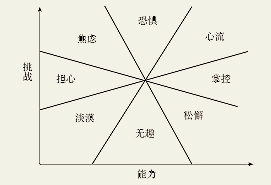 Flow（心流）状态特征
(1)体验活动本身成为活动的内在动机;
 (2)个体的注意力高度集中于当前所从事的活动，其他的外在引诱最多也只能使个体出现暂时的分心;
 (3)自我意识的暂时丧失，如忘记了自己的社会身份、忘记了自己的身体状况(饥饿、疲劳)等;
 (4)行动与意识相融合;
 (5)出现暂时性体验失真，较典型的如觉得时间过得比平常快;
 (6)对当前的活动具有较好的控制感，即一个人能大致认识到自己能应对即将出现的后续行为并能对它做出适当的反应;
(7)具有直接的即时反馈，活动的每一个环节都是对上一活动环节的反馈;
(8)个体所感知到的活动的挑战性和自身的技能水平间具有平衡性;
(9有明确的活动目标。
兴趣PTID
第一象限(TI)为“理性智慧型”
大脑永不今停歇，对所有事物都在思考未来的可能性;即使面对人，也会把人进行“物化”以思考其属性，“为什么会如此”等等，所以呈现出不少的智慧闪光，他们的行动往往都是以感叹号或省略号结束。
那些发明家、科学家、学者都属于这种类型，追求个人成就价值。
兴趣PTID
TI：
理性智慧型
第二象限(TD)为“冷静句号型”
面对所有的事情，第一要务就是去澄清其边界，比如事情的时间边界、资源边界、成果边界、责任边界等等，然后按照这些确定的条件进行行动，而且结果往往如其所预料的那样。
所以他们是一个对事情划句号的人，优秀的财务人员、质量监督人员、实验员、库管员等等，都是这个象限的代表人物。
兴趣PTID
TD：
冷静句号型
第三象限((PD)为“激情裨阖型”
他们喜欢与人互动，但会不由自主把人数据化为一条条特殊的资源，然后在做事情的时候会不由自主寻找这些资源，通过纵横裨操纵资源来做成更大的事情。他们不像第一象限的人，往往喜欢独立工作，通过一己之力来完成一件事情。
这个象限的典范很多了，因为他们很容易做出大事。比如乔布斯，比尔·盖茨。
兴趣PTID
PD：
激情捭阖型
第四象限(PI)为“热情助人型”
这一象限的人关注别人，而且因为关注也产生了许多关心，于是助人情怀就展现出来了。因为他们喜欢与人在一起，而且对人有整体性的感受与思考，所以他们的存在本身就有助人特征。
如著名的德蕾莎修女。
兴趣PTID
PI：
热情助人型
(1)请列举出三种你曾经非常感兴趣的职业。哪些特征吸引着你?
(2)你喜欢谈论什么话题?
(3)如果孤立无援的你被放逐到一个荒无人烟的岛上，与你同行的是一个只知道某个专业的人士，那么你希望它是什么?
(4)你喜欢阅读什么类型的杂志?
(5)如果你正在书店里浏览，你倾向于停留在书店的哪类书架前?真正令你着迷的是哪方面的书籍?
活动/兴趣分析
(6)你喜欢浏览什么网站或网站的哪个板块?
(7)正看电视，你会选择哪类节目?节目中是什么吸引着你?
(8)如果你要写一部书，不是传记，你写哪方面的书籍?
(9)生活中都有过一些因为专注于工作，可能忘记了休息时间。如果这种事情发生在你身上，会是什么工作让你如此全神贯注，废寝忘食?
(10)以上问题让你从中看到了哪些共同点?
活动/兴趣分析
霍兰德职业兴趣理论
这类人被称为行动者(Doer)
他们喜欢从事如汽车修理工、空中交通管理员、地形测量员、农业工人、电工等职业。
他们喜欢户外的和使用工具的工作。他们喜欢和事物打交道，而不是和人打交道。
爱好:整理家具、种植、修补器皿、动手、制作东西
能力或兴趣:修理、种植、使用工具、参加体育项口
霍兰德职业兴趣理论
现实型R
这类人被称为思想者(Thinker)
他们乐于从事的职业包括生物学家、化学家、物理学家、人类学家、地质学家、医疗技师等。
他们喜欢以任务为导向的工作和独立完成任务。他们喜欢解决抽象的问题和探索物质世界。
爱好:研究、实验、推理、探索外在世界。
能力或兴趣:教授训练他人、表达自己、领导小组讨论、调解争端、善于合作。
霍兰德职业兴趣理论
研究型I
这类人被称为创作者(Creator)
他们适合从事的职业为作曲家、音乐家、舞台指导、作家、室内设计师、演员等。
他们喜欢在能够提供自我表达的艺术氛围中工作。
爱好:摄影、表演、写作故事和诗歌、缝纫。
能力或兴趣:玩音乐、素描、画画、唱歌、舞蹈、设计服装和室内装演 ,演奏乐器。
霍兰德职业兴趣理论
艺术型A
这类人被称为辅助者(Helper)
他们适合从事的职业为教师、职员、咨询顾问、护士、私人指导、演说教练。
他们擅长于社会交往，有责任感而且关心他人的利益。他们对机械或物理方面的技能不感兴趣。
爱好:义务工作、带孩子、宗教活动、集体体育活动。
能力或兴趣:教授训练他人、表达自己、领导小组讨论、调解争端、善于合作。
霍兰德职业兴趣理论
社会型S
这类人被称为说服者(Persuader)
他们适合从事的职业为销售员、经理、公司高层主管、电视制片人、体育项口推广人、采购人员等。
他们喜欢领导、演讲和推销。他们对细致的工作没有耐心。
爱好:开创自己的服务或生意、竟选、领导一个组织、推广宣传一个主张。
能力或兴趣:发起活动、说服人、销售商品或推广主张、组织活动、领导一群人。
霍兰德职业兴趣理论
企业型E
这类人被称为组织者(Organizer)
他们适合从事的职业为记账员、计算机操作员、银行职员、成本核算员、税务专家。
他们喜欢类似办公室工作等条理非常清晰的工作，无论这些工作是运用语言还是数字。他们对艺术或物理方面的技能不感兴趣。
爱好:收集纪念品、布置家具、玩电脑、打扑克、研究税法、撰写家族史。
能力或兴趣:在一个系统内工作、有条不紊、保留精确记录、使用计算机、起草高效商业信函。
霍兰德职业兴趣理论
常规型C
我的职业兴趣代码是：

支持我做出这一判断的依据是(列出具体的事例):

基于我的兴趣在大学期间我将:

基于我的兴趣，将可能从事的职业是:
我的兴趣记录
把倾向变成能力
以兴趣点为核心的内容扩展
如何培养兴趣
思考题&书影推荐
完成自己的兴趣类型，并使用一些经历、时间证明。
说明自己的兴趣导向与未来职业之间的关系。
写出兴趣培养的行动计划。
1
2
3
《生命的心流》
（米哈尔·契克森米哈赖 著）
《舞出我天地》
大学生职业生涯规划
价值观：
我重视什么
4
想想各种你崇拜的人，试着想想他们哪些方面是值得钦佩的。
现在，考虑这个问题:
他们哪些方面是你认为好的?
哪些个体特征是你特别钦佩的?
请想想你刚刚提到的特征，哪些是你认为与生俱来的好特征，应该被所有人认为都是好的?
活动/价值观探索
格局与视野
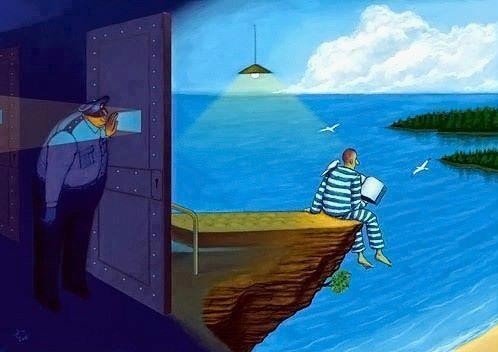 先天下之忧而忧，后天下之乐而乐。 
  —— 范仲淹

自反而缩，虽千万人，吾往矣。     
   —— 孟子

为中华之崛起而读书。
—— 周恩来

活着就是为了改变世界。
—— 乔布斯

重要的是不停止质疑。
—— 爱因斯坦
职业价值观量表
8种职业锚
12个价值观澄清练习
在你的生命历程中，影响最深的事情有哪些?你最想做的事情是什么?完成下面12个句子可以找到一些答案。
(1)如果我是百万富翁，我会?
(2)我听过、读过最好的观念是?
(3)在这个世界上，我最想改变的一件事是?
(4)我一生中最想要的事物是?
(5)我在下面这种情况下表现最好?
(6)我最关心的事是?
(7)我幻想最多的事是?
(8)我的父母最希望我能?
(9)我生命中最大的喜悦是?
(10)我是怎样的人?
(11)熟知我的人认为我是?
(12)我相信?
在21种价值观中选择对你最重要的5个分别写在纸条上。
选择一张纸条和人交换。
用同样的方法交换知道手里只剩一张自己的纸条。

讨论：
大家选择的五项价值观一样吗?有什么样的差异?
这些价值观可以分成哪些类别?
通过这个活动对自己的价值观有什么样的认识?
活动/价值观探索
请将下面的十种价值观按照你重视的程度进行排序：
高收入。特指对超出实际需要的收入的强烈预期，它不一定必须指向某个或某些具体的用途。
社会声望。即对个体在社会生活中的地位和名誉等因素的重视。
独立性。就是对个人自主空间的珍惜。
帮助别人。即把改善他人的健康、福利、教育看作自己人生价值实现的重要途径。
稳定性。是对单一性的追求。
多样性。实际是对变动不居的渴望，是对挑战性的亲睐。
领导力。体现在对组织力量、控制力量的热爱。
个人兴趣满足。即对个体成长完善的关注。
休闲。对闲适生活、安逸生活的追求。
对人际关系的重视
10种工作价值观排序
在生命中，我看重的是(描述你的价值 
 观):

 基于我的价值观，大学期间我将:

 基于我的价值观，将来可能从事的职
 业是:
我的价值观记录
思考题&书影推荐
写出自己的核心价值观，并使用一些经历、事件证明。
说明自己的价值观与未来职业的关系。
1
2
《追寻生命的意义》
（维克多·E·弗兰克尔 著）
《人生遥控器》
大学生职业生涯规划
能力：
我擅长什么
5
一、独特的树叶
每个学生画一张树叶，并且给自己画的树叶取一个名字。
展示自己画好的树叶，大家聆听并观察个别学生的介绍。

二、优点轰炸
自己眼中的我:你们知道自己的优点吗?让我们吝自来找找自己的优点，写在树叶的一边。
宣布活动规则:每个小组前面画一个圆圈，同学依次站到圆圈里接受小组同学的轰炸。
活动结束后，你发现了自己以前都没发现的优点了吗?
活动/优点大轰炸
3大类型能力
K (Knowledge)常常与我们的专业学习或工作内容直接相关。一般用名词来表示。需要经过有意识的、专门的培训。
1.在高中、大学或研究生院学习到的。
2.在实习、工作中学到的。
3.从会议、辅导班、培训班、研讨会中学到的。
4.在家学到的:通过阅读、看电视、听磁带、学习课程。
5.休闲时学到的:志愿工作、爱好等。
3大类型能力
K：
专业知识技能
S (Skill)就是你所能做的事，也被称为通用技能。可以从生活中的方方面面、特别是工作之外得到发展，并可以迁移应用于不同的工作之中，是个人最能持续运用和最能够依靠的技能。
可迁移技能可以进一步区分为处理数据的能力、与人打交道的能力、以及处理事物的能力。
你如何处理数据——比较、复制、计算、汇编、分析、调整和综合数据……
你如何与人打交道——接受指示、服务、谈话或发信号、说服、娱乐、管理……
你如何与事物打交道——处理、喂养、照管、操纵、驾驶、操作、控制、建立……
3大类型能力
S：
可迁移技能
T  (Trait)被称作自我管理技能:经常被看作个性品质，被用来描述或说明人具有的某些特征。可以从非工作生活领域转换到工作领域，需要练习。
3大类型能力
T：
自我管理技能
两个标准
1.你喜欢这一经历;
2.你为结果感到自豪。

成就事件
付酬的/没付酬的工作。
学校:学业和课外活动。
家庭/信仰/娱乐/爱好/个人兴趣。
人际关系
生活中的角色。
技能分析
写下生活中令你有成就感的具体事件，然后对其进行分析，看看你在其中使用了哪些技能(尤其是可迁移技能)。
只要符合以下两条标准，就可以被视为“成就”:
(1)你喜欢做这件事时体验到的感受。
(2)你为完成它所带来的结果感到自豪。

在撰写成就故事时，每一个故事都应当包含以下要素:
(1)你想达到的目标:即需要完成的事情
(2)面临的障碍、限制、困难
(3)你的具体行动步骤:你是如何一步步克服障碍、达成目标的?
(4)对结果的描述:你取得了什么成就?
活动/撰写成就故事
雇主们最重视的技能
沟通能力
积极主动性
团队合作精神
领导能力
学习成绩
人际交往能力
灵活性/适应能力
专业技术
诚实正直
工作道德
分析解决问题的能力
技能培养
思考:

作为班长需要具有哪些技能?
一个管理者需要哪些技能?
二者有哪些相同点?
我的擅长的技能主要表现在？
在大学期间我想培养的技能？
未来我期待在职业中重点发挥的技能？
基于我的技能，我想进一步探索的职业是？
技能培养
社会资本

   人力资本
资本的利用
思考题&书影推荐
写出自己的能力，并使用一些经历、事件证明。
说明自己的能力与未来职业的关系。
1
2
《高效能人士的七个习惯》
（史蒂芬·科维 著）
《雨人》
大学生职业生涯规划
探索工作世界
6
现在请你尽可能放松。在你的位子躺下或调整你觉得最舒服的姿势，现在，闭上眼睛，尽可能放松自己，调整你的呼吸……
想象一下现在你已经乘坐上时空穿梭机，目的地是五年后的某一天。正好是清晨你刚醒来……
现在出发……
上午的工作结束了……
现在，你回家了……
好了，你回来了……看看周围的一切.喜欢你幻游的生活吗?分享你的经历。
活动/生涯幻游
我五年后从事的工作的描述：
1.工作是？
2.工作内容是？
3.工作的场所在？
4.工作的场所周围的环境？
5.工作的场所周边的人群？

我五年后的生活形态的描述：
1.婚姻状况：口已婚 口未婚 口其他
2.家中成员有子女？人
3.居住的场所在？
4.居住的场所周围环境？
5.居住的场所周围的人群？
思考/五年后的一天
请说明下列问题:
1.我在进行幻进过程中，印象最深刻的画面是？
2.我在进行幻进后，对比与现在环境最大的不同点是？
3.我在进行幻进后，最深的感受是？

我在进行幻进后，我觉得未来的生涯发展会是怎样的：
1.我认为我未来会从事？职业
2.我认为我的未来会与幻游过程相关吗?
思考/五年后的一天
第一产业:农业(包括林业、牧业、渔业等)。
第二产业:工业(包括采掘业、制造业，自来水、电力、蒸气、热水、煤气)和建筑业。
第三产业:除上述第一、第二产业以外的其他各业。可分为两大部分:
一是流通部门。
二是服务部门，具体又可分为四个层次。
第一层次:流通部门。
第二层次:为生产和生活服务的部门。
第三层次:为提高科学文化水平和居民素质服务的部门。
第四层次:为社会公共需要服务的部门。
产业
请选择你感兴趣的行业，并在组内和其他人分享你对该行业的理解。收集相关的资料进行分析。
行业
职业分类：
基于霍兰德6种个性类型的职业分类。
依据职业领域（工作族或工作群）分类。
按脑力劳动和体力劳动的性质、层次进行分类。
按心理的个别差异进行分类。
《中华人民共和国职业分类大典》将我国职业归为8个大类，66个中类，413个小类，1 838个细类(职业)。

选择一个你关注的职业，收集相关的资料进行深人的分析。
职业
思考：

   想想与手机有关的职业都有哪些？自己写写看。
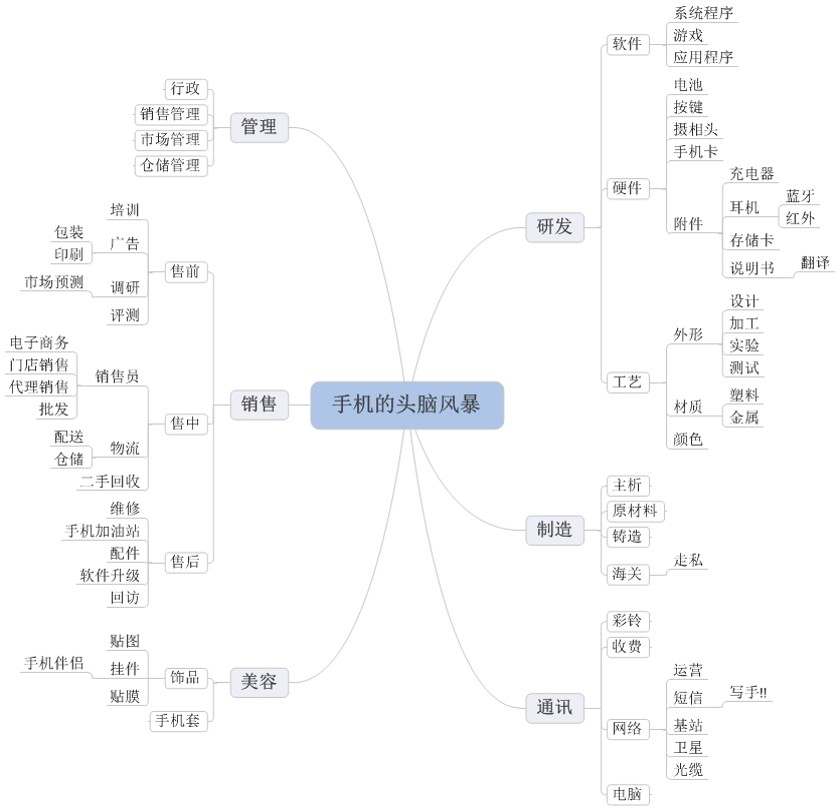 企业的类型

企业的关键信息

企业的生命周期
企业
企业的生命周期
可读信息：出版物、网络信息等。
 可感信息：职业模拟、生涯人物访 
 谈等。
 可触信息：实习机会的获得、实习 
 目标、实习准备、实习单位的选择等。
获取职业信息
获取职业信息
工作的性质
所需的教育、培训和经验
要求的个人资历、技能和能力
收入、薪水范围和福利
工作条件
工作地点
该职业中典型人群的人格特征
就业和发展前景
个人满意度
利与弊
相关的职业
职业信息的来源
评估职业信息
思考题&书影推荐
工作世界可以如何分类？你是如何理解行业、职业和企业的？
你感兴趣的职业有哪些？有哪些方法去了解这些职业？
1
2
《全球高端行业求职指南》
（方伟 著）
《毕业生生存指南》
大学生职业生涯规划
合理决策
7
职业决策的基本要素
个体+方案+评价标准
职业决策的特点
可选职业数量巨大
信息繁多
职业特征和个人偏好
重要他人影响决策过程

基于能力对职业进行筛选
专业知识技能、可迁移技能、自我管理技能
其他分析筛选
价值观、兴趣、教育成本、地点
职业决策概述
5大决策风格career decision-making style
从以上12因素反思自己的决策特点
曾经的重要决策事件：
表现出来的决策特征：
决策因素
8种决策类型
8种决策类型
请选择一个数字代表您在多大程度上同意下面的陈述。
1=完全不同意，2=不同意，3=有点不同意，4=中立，5一有点同意，6=同意，7=完全同意

(1)不管对自己的工作多么满意，我还是应该留意更好的机会。
(2)在车里听广播时，即使很满意正在收听的节目，我还是经常调换电台，看看有没有更好的。
(3)看电视时，虽本打算收看某个节目，我还会不停地换台，把其他正在播放的节目浏览一下。
活动/测测你的决策风格
(4)我谈恋爱就像就像穿衣服:找到最合适的衣服之前，我要试穿很多套。
(5)我常常觉得选礼物给朋友很难。
(6)租影碟这种事情对我来说太难了，我总是拿不定主意该选哪一个。
(7)我热衷于吝种排行榜(最佳电影、最佳歌手、最佳运动员、最佳小说等)。
(8)逛街时，我要经过很久才能买到自己真正喜欢的衣服。
(9)我觉得写作太难，甚至写封信给朋友也很难，因为很难把语言组织好。写再简单不过的事情，我也要打几遍草稿。
活动/测测你的决策风格
(10)我从不退而求其次。
(11)每当面临选择的时候，我尽力设想其他所有的可能，甚至包括当时还不存在的可能。
(12)我经常幻想那些与现实生活截然不同的生活方式。
(13)无论做什么，我都以最高的标准要求自己。

将每道题的分数相加，分数越低，越倾向于满意型决策风格，分数越高，越倾向于最优化型决策风格。
    13~39分:满意型决策风格
    40~64分:决策风格不清晰
    65~91分:最优化型决策风格
活动/测测你的决策风格
用头脑风暴法想出尽可能多的和目前你所学的专业有关的职业。把全班的结果汇总一下，拓宽自己的视野。

美国职业信息网站O*NET对职业的描述：
经验要求：培训经验、证书等。
职业要求：组织环境、工作环境等。
职业特定要求：知识技能、任务等。
职业特征：市场信息、职业前景、工资等。
工作者要求：基本技能、综合知识等。
工作者兴趣：能力、兴趣、工作风格。
职业决策过程
决策前准备
根据不同的目的、过程和结果将职业决策过程分解成三个主要的阶段:

排除阶段(Prescreen-ing)——基于理想工作描述、你的工作技能分析、价值观、教育所需时间费用和地点等缩减方案。

深度探索阶段(In-depth exploration)——检查方案与个人偏好的符合程度。

选择阶段(Choice)——基于对所有“合适方案”的评估和比较，挑选“最合适方案”。
职业决策过程
PIC模型
卡茨(Katz,  1966) 提出的职业决策理论强调职业价值观对职业决策的影响。卡茨认为职业价值观是职业选择中知觉、需要及口标的综合。
决策者应列出自己的主导价值清单，并对它们进行量化。对每一种选择，决策者要估计“回报强度系数”，即每种选择满足主观价值需求的可能性。用“回报强度系数”与各种价值大小相乘，其总和可显示每一选择的“回报价值”。“回报价值”与实现该选择的机率相乘得到“期望效用价值”。决策策略应该是挑选具有最大“期望效用价值”的选择对象。 
平衡单法就是基于卡茨的职业决策理论最简单的一种生涯决策技术。
职业决策过程
平衡单法
活动/决策平衡单
使用说明:
以下各项，根据对你的重要程度，在“权重”栏口下按1~5打分，重要程度越高分值越高。如果你现在有2个以上的职业选择，则对这些选择都进行得分评估，填入“打分”列，将打分乘以权重，得出加权得分。最后可以根据各选项加权得分合计，协助你进行决策。
举例:
收入对我来说比较重要，我给收入赋予4分的权重。我目前的工作，收入值达到了5分，则加权得分为20。新的工作收人不高，只达到3分，则新工作此项的加权得分为16分。
活动/决策平衡单
(1)你是否使用了一系列的方法(6种以上)来找出多种可能的职业选择(15个以上)?
(2)你是否已经仔细探索和研究了缩减后列表上的职业选择(10个或更多)，包括它们所体现的价值观以及它们所要求的技能?
(3)你是否对每种职业前景的正面和负面后果都进行了仔细的考虑和衡量?
(4)你是否广泛收集了新的信息来帮助自己评价和衡量各种职业选择?
决策质量评估7点
(5)你是否实事求是地将有关职业选择的新信息或专家意见考虑在内，哪怕这些信息或意见并不支持你所倾向的职业?
(6)在做出最后决定之前，你是否重新审视了职业前景的正面和负面后果，包括哪些你认为自己恐怕不能接受的职业?
(7)你是否已做出详细的计划来实施自己的首要职业选择(比如，获得必要的教育，求职)?是否还有另外的计划，在你的第一位选择牵涉的风险太大时能否用一个新的职业目标来代替它?
决策质量评估7点
思考题&书影推荐
你的决策风格是哪种类型？这种类型在重大职业决策中有何优势和劣势？
在生活中联系决策的方法，并写出感想。
1
2
《思考，快与慢》
（丹尼尔·卡尼曼 著）
《疯狂动物城》
大学生职业生涯规划
时间管理
8
最没有效率的人就是那些以最高的效率做最没用的事的人。
                                 ——彼得.德鲁克
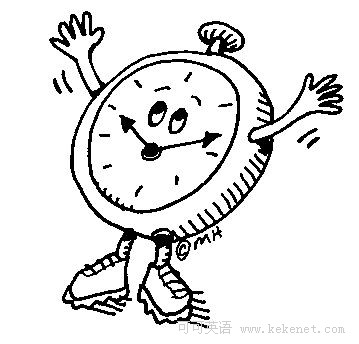 假设你的生命处于0~100岁间，准备一张长纸条，用笔划分成10份，分别写生10、20等，最左的空余部分写上“生”，最右写上“死”。
问题一：你现在几岁？把前面部分撕碎。
问题二：你想活到几岁？把后面的部分撕碎。
问题三：你想几岁退休？把相应部分撕下放在旁边。
问题四：你如何分配一天24小时？一般剩下的工作时间只有8小时，即1/3，将其余2/3撕下放在旁边。
活动/剪裁人生
问题五：比比看。（左手拿起剩下的1/3，右手把退休那段和刚才撕下的2/3加在一起。你要用左手的1/3工作赚钱，供养另外2/3的吃喝玩乐及退休后生活。）
问题六：想一想。（你要赚多少钱才能央行自己上述的日子？）
问题七：你现在有何感想？
问题八：你会如何看待你的未来？
活动/剪裁人生
公平性

有效性

珍贵性
时间之秘
时间管理前提：有一个明确的目标
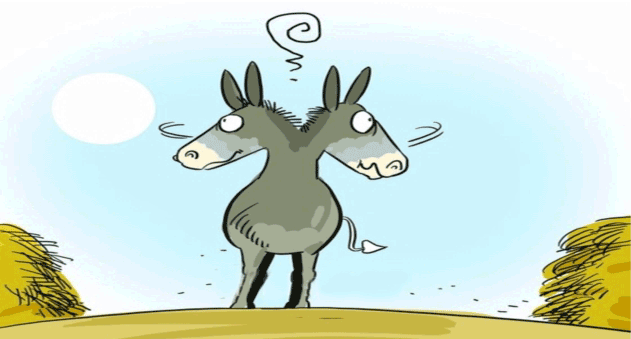 布里丹之驴
时间管理原则：要事第一
重要的东西只占一小部分，只要集中处理只占整体   
  20%的事物，就可以解决80%的问题。    
          
                                                                              ——帕累托
设定实际可行的期限并不意味着在任务开始之前要花费大量时间来准备和计划，它仅仅要求你:
将工作且分成若干个行动
考虑需要涉及的人或事
考虑此时还需要完成什么其他工作
考虑用于各项任务的具体时间
时间管理方法
设定目标期限
若任务列表真正有用，表中各项应符合AIMS标准，它们是:
A (action-centered)，以行动为中心的这意味着确定你需要采取的行动。
I (incremental)，可拆分的这里指的是将以行动为中心的任务且分成更小的若干个行动。
M (measurable)，可测量的这是一个用来测量你是否成功地完成任务的标准。
S (scheduled)，有时间限制的这是你预计完成任务的时间期限。
时间管理方法
制定任务列表
时间管理方法
利用
优先级矩阵
内部黄金时间：指一个人精神最集中的时候。

下列任务对应着一天中不同的时段:
智力任务——早上是动脑筋或者制定决策的最佳时机。
思考性或创造性的工作——下午适合做思考性或创造性的工作。
日常工作——随着夜晚降临，适合日常工作或重复性工作。

外部黄金时间:就是指外部资源最为齐备，能帮你做出决定、回答你的问题、或者为你提供信息的时候。
时间管理方法
利用黄金时间
你需要为以下四种活动类型预留时间:

计划——确定你留出了时间以提前进行计划，并在这段时间里确保资源是可用的。
检查——从成功和失败的经验中吸取教训。用一些时间去思考哪些工作做得好或不好。
重要但不紧急的任务——花时间思考这些重要任务，并考虑用什么样的方法处理它们。
缓冲——保证给除小任务以外的所有任务都留了15分钟的间隔。如果需要的话以后再填补其他任务。
时间管理方法
预留时间
处理拖延
交给他人完成
直接安排日程
将任务分解
学会拒绝
利用时间技巧
处理干扰

控制电子邮件

控制消遣行为
利用时间技巧
1.每天开始的时候规划今天要完成的几项任务，将任务逐项写在列表里(或记在软件的清单里)
2.设定你的番茄钟(定时器、软件、闹钟等)，时间是25分钟。
3.开始完成第一项任务，直到番茄钟响铃或提醒(25分钟到)。
4.停止工作，并在列表里该项任务后画个X。
5.休息3~5分钟，活动、喝水、方便等等。
6.开始下一个番茄钟，继续该任务。一直循环下去，直到完成该任务，并在列表里将该任务划掉。
7.每四个番茄钟后，休息25分钟。
时间管理工具/番茄工作法
花15分钟填写一份“个人时间管理计划”，在每条措施后评估采取这一措施每天可以节省下的时间。目标是从一天中节省出4小时。

讨论：
哪里能节省出最多的时间？
计划是否可行等。？
更好的时间管理具体是如何能帮助你减轻压力？
什么妨碍你采取更好的时间管理措施？如何克服？
你节约了多少时间？
活动/为每天增加4小时
思考题&书影推荐
分析自己在时间管理上的问题，并计划在哪些方面提升自己的时间管理能力。
互联网对你的时间利用产生什么样的影响？
1
2
《拖延心理学》
（简·博克 等 著）
《时间规划局》
大学生职业生涯规划
有效沟通
9
沟通的本质
与其说我们已深深卷入信息时代，还不如说我

们正处于沟通革命时代。

 ——阿尔文·托夫勒
沟通是人们分享信息、思想和情感的任何过程。这种过程不仅包含口头语言和书面语言，也包含形体语言、个人的习气和方式、物质环境――即赋予信息含义的任何东西。
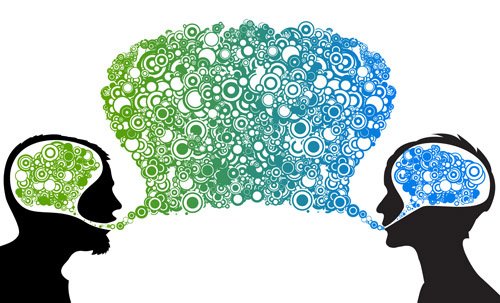 沟通的过程
乔哈里视窗
第一象限:公开区((()pen Area)。自己知道，别人也知道的信息。
第二象限:盲区(Blind Spot)。自己不知道，别人却知道的盲点。
第三象限:隐秘区(Hidden Area)。自己知道，别人不知道的秘密。
第四象限:未知区(Unknown Area)。自己和别人都不知道的信息。
沟通的重要性
沟通可以满足人的心灵需求

   是社会性的动物，不能脱离其它个体而存在，每个人都有与人沟通、被人倾听和理解的心理需求。

   如果失去了与人沟通的机会，人们会出现一些生理症状，比如产生幻觉、丧失运动技能，而心理则会失调，产生孤独、焦虑、抑郁等不良情绪。
感觉剥夺实验
[Speaker Notes: 1954年，加拿大麦克吉尔大学的心理学家首先进行了“感觉剥夺”实验：实验中给被试者戴上半透明的护目镜，使其难以产生视觉；用空气调节器发出的单调声音限制其听觉；手臂戴上纸筒套袖和手套，腿脚用夹板固定，限制其触觉。被试单独呆在实验室里，几小时后开始感到恐慌，进而产生幻觉……在实验室连续呆了三四天后，被试者会产生许多病理心理现象：出现错觉幻觉；注意力涣散，思维迟钝；紧张、焦虑、恐惧等，实验后需数日方能恢复正常。]
沟通的重要性
沟通是建立和谐人际关系的桥梁

社会心理学研究表明人和人的熟悉能增加相互之间的好感。而沟通是增加熟悉感的最佳途径。沟通能帮助人们消除人和人之间的误解，并积累重要的人脉关系，从而为自己的事业的成功打下基础。正如美国前总统罗斯福所说：“成功公式中最重要的一项因素是与人相处。”
六度空间理论
[Speaker Notes: 哈佛大学社会心理学家米尔格兰姆(Stanley Milgram)设计的一个连锁信件实验。他将一套连锁信件随机发送给居住在内布拉斯加州奥马哈的160个人，信中放了一个波士顿股票经纪人的名字，信中要求每个收信人将这套信寄给自己认为是比较接近那个股票经纪人的朋友。朋友收信后照此办理。最终，大部分信在经过五、六个步骤后都抵达了该股票经纪人。不过，在传递过程中，信件并不是按随机的路径到达最后的收信人的，而是在传递过程中慢慢地集中在了5、6名中间人的身上。也就是说，这5、6名中间人，最后将160人的信件传递给了目标收信人。如果你认识这5、6名中间人，那么你就可以更迅速有效地联系上100多个人；而如果你本人就属于这5、6个人，那么你就可以自己掌握大量的人际资源。换句话说，尽管理论上说，最多通过6个人，就可以认识世界上的任何人，但是，大量的人际资源却掌握在较少的人身上。]
沟通的重要性
沟通是取得理解与支持的法宝

理解，给人以安慰；支持，给人以力量。获得理解与支持最直接的方法就是沟通；
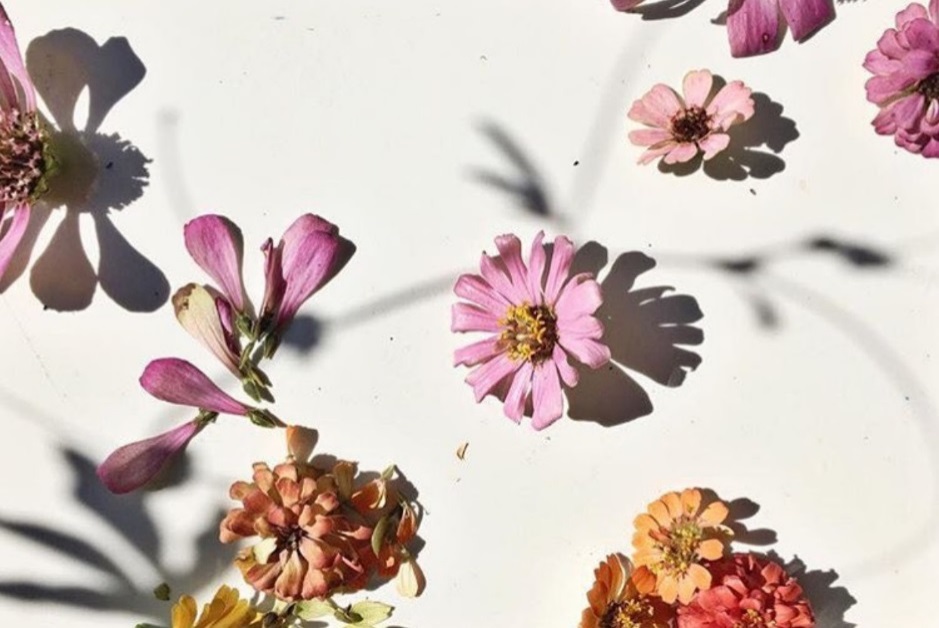 [Speaker Notes: 沟通是取得理解与支持的法宝。理解，给人以安慰；支持，给人以力量。获得理解与支持最直接的方法就是沟通。对个人而言，每个人都渴望被理解，尤其当自己的想法和愿望与他人不一致时。对组织而言，沟通也是确保组织目标顺利实现的关键因素之一。二次大战期间，英国首相丘吉尔，充分发挥沟通天赋，成功斡旋于美、法、俄之间；美国总统罗斯福发表“炉边谈话”，始终激励着全国民众保持必胜的信念。他们正是依靠自己出色而独特的沟通能力，使军队、人民紧紧团结在一起。

炉边谈话
“炉边谈话”是罗斯福当选总统后一种联系群众的广播方式。1933年3月12日即罗斯福就职总统后的第8天，他在总统府楼下外宾接待室的壁炉前接受美国广播公司、哥伦比亚广播公司和共同广播公司的录音采访，工作人员在壁炉旁装置扩音器。总统说：希望这次讲话亲切些，免去官场那一套排场，就像坐在自己的家里，双方随意交谈。哥伦比亚广播公司华盛顿办事处经理哈里·布彻说：既然如此，那就叫“炉边谈话”吧，于是就此定名。罗斯福在其12年总统任期内，共做了30次炉边谈话，每当美国面临重大事件之时，总统都用这种方式与美国人民沟通。在罗斯福上任后雷厉风行地推动第一次新政时，这种方法的作用表现得最为突出。
在华盛顿的罗斯福广场，我们可以看到这样一个塑像：一个穿着平常服装的平民，坐在房间一角，侧着脑袋，正全神贯注地听着什么，原来他是在听罗斯福的“炉边谈话”。
拯救金融：第一次“炉边谈话”（罗斯福新政的开始） 
罗斯福的前任总统胡佛，4年任期内正碰上全球性经济危机，美国经济在短短几个月内几乎崩溃，至1932年冬天，全国至少有1300万人失业，3400万人没有任何收入。人们依靠私人施舍、市和州政府少得可怜的公共救济，以及自己微不足道的积蓄度日。 
经济的萧条、信用的危机，终于导致1933年情人节晚上整个美国银行开始总崩溃，各州的信托公司已到山穷水尽的地步，银行成批地倒闭，全国银行库存黄金不到60亿元，却要应付410亿元的存款，银行门前人山人海，挤兑风潮遍及全国，就在罗斯福宣布就职的那一天，全国金融的心脏停止跳动，证券交易所正式关闭。 
罗斯福临危受命，宣誓就职，发表了经过长时间思考的、充满自信与激情的、简洁缜密的就职演说。就职演说取得了巨大成功，仅周末就有50万封信飞向白宫。 
人们热烈期待着新总统的“新政”。 
罗斯福上任的第二天，发布了两条总统通令———要求国会于3月9日举行特别会议和宣布所有银行休假4天。国会特别会议赋予政府控制金融的权力和根据银行资产发行货币的权力，同时赋予政府对囤积和输出黄金的行为实施严惩的权力。银行休假则有助于打破充斥于金融界的恐慌和紧张状态，使政府扼制了挤兑风潮和有时间赶印货币。 
为了争取全国人民的理解和支持，罗斯福于当年3月8日举行了第一次记者招待会，在轻松和谐的气氛中就金融业中的诸问题回答了记者提问。此举有助于在政府和新闻界之间架构一座沟通的桥梁，也达到了政府通过传媒稳定民心的功效。 
白宫记者招待会从此成为惯例，每周两次，每次约120名记者参加。在罗斯福执政的12年里，共举行过998次记者招待会。 
为了进一步得到全国人民的理解和支持，3月12日，即银行即将重新开业的前夜，罗斯福对全国6000万听众发表了第一次“炉边谈话”。他以亲切诚挚的声 调、质朴实用的语句，对全国人民就银行暂停营业的问题进行了耐心的解释、劝告和教育，他说：“我要指出一个简单的事实，你们把钱存进银行，银行并不是把它锁在保险库里了事，而是用来通过各种不同的信贷方式进行投资的，比如买公债、做押款。换句话说，银行让你们的钱发挥作用，好使整个机构转动起来……我可以向大家保证，把钱放在经过整顿、重新开业的银行里，要比放在褥子下面更安全。” 
简短的谈话，化解了长期郁结在人们心中的疑团和不满。第二天，部分银行开业了，人们携带着装有黄金和货币的大箱小包，在银行门前排起长龙，把就在不久前也是这样排着长队挤兑的通货存入银行。只过了3天，美国有574家银行开业，几天里，银行回收了3亿元的黄金和黄金兑换券，不出一周，就有13500家银行（占全国总数的3/4）复了业，交易所又重新响起了锣声。 
复兴工业：第二次“炉边谈话”在经济危机中，企业的恶性竞争、极度贫困的劳工及劳资关系异常紧张，使美国犹如处在一个火山口上，随时都有被摧毁的可能。新政如果不能解决这些问题，工业的复兴是没有希望的。而要解决这些问题，除了制定相关的法规外，还必须取得企业和劳工的理解和支持。罗斯福为推行复兴计划，于5月7日发布了第二次“炉边谈话”，要求“企业界和政府合作，共同拟订计划”，并强硬地指出，政府在各个工业绝大多数从业人员的协助下，“有权制止不公道的做法，并强制执行所订立的协议”。罗斯福的目的是要消除你死我活的企业竞争和对女工、童工的残酷待遇。随之，《全国工业复兴法》出炉，它是对大萧条中美国工业中明显不适合生产力发展的生产关系进行局部调整。 
与此法规相配套的，有许多详细的行业法规，比如总统的再就业法规，该法规禁止雇用童工，规定产业工人最低工资为每小时40美分，每周工作时间为35小时，脑力劳动者为40小时。愿意接受这项规定的，雇主将得到一个“蓝鹰” 标志。许多小企业都自愿或被迫地接受了该法规，但是，绝大多数大企业在开始阶段都拒不加入“蓝鹰”行动。 
为此，罗斯福发布了第三次“炉边谈话”。他说：“打起仗来，如果进行夜袭，士兵们都在肩上带上耀眼的标志，免得误伤自己人。根据这个原则，那些跟我们合作，参加全国复兴运动的人，也要被一望而知。”他的意思很清楚，要么合作，要么挨揍。广大的中小企业和劳动群众对此热烈响应，全国范围内支持复兴运动的游行接连不断。 
工业复兴取得了一些成就，到1935年初“它使大约200万失业者有了工作；它帮助制止了通货膨胀的重新加剧；它有助于促进企业道德和提倡文明竞争；它建成了最高工时和最低工资的全国性样板；它部分地肯定了工人运动的斗争成果；它在很大程度上取消了童工和血汗工厂”。人们热情洋溢，连前总统胡佛都表示赞成。 
实行新政的前半年里，罗斯福把美国的萧条局面扭转了。头4个月，工业生产指数由59上升到100。影响最大的《纽约时报》声称“罗斯福已经挽救了一 场史无前例的绝大危局”，“从来没有哪一个总统能在如此短的时间里叫人觉得这样满怀希望”。1933年10月22日晚，罗斯福向全国做了第四次“炉边谈话”，他回顾了3月份以来“足以自豪的事实和行动”，并高度概括了“第一次新政”所致力于实现的目标。 
这样的场合，这样的语言，人们怎么能不为之感召呢？]
(1)倾听可以获取重要信息。
(2)倾听可掩盖自身弱点。
(3)善听才能善言。
(4)倾听能激发对方谈话欲。
(5)倾听能发现说服对方的关键。
(6)倾听可以使你获得友谊与信任。
积极倾听
倾听的作用
倾听的层次
忽视地听
假装在听
有选择地听
专注地听
同理心地听

容易出现的问题
用心不专
急于发言
抗拒异议
心理定势
厌倦
不良习惯动作
积极倾听
倾听的层次
消除干扰
对方优先
注意观察
听关键词
关注重点
鼓励他人
适时总结
理解他人
积极倾听
倾听的技巧
每人一张A4纸，所有组员闭上眼睛，过程中不允许发问。
领导者发布指令：
把纸张对着，把右上角撕开；
再对折，撕下纸的左下角；
再对折，撕下纸的左上角；
睁开眼睛，把纸张打开。
讨论：为什么不同人的纸有差异？

请一位组员重负上述活动指示，这次组员可以自由发问。
讨论：已经运用了双向沟通，为什么还有差异？
活动/撕纸
有效表达
非语言表达
目光接触
姿势与动作
脸部表情
衣着与仪表
声音与语气
“一致”技巧

语言表达
1.克服说话时的紧张情绪，积极大胆与别人说话。
2.平时多积累一些你擅长的话题，避免不擅长、或不感兴趣的话题。
3.增加自己的幽默。
4.学会站在别人的角度。
(1) Smile一微笑
一个舒心的微笑是友好，热情，并愿意进行沟通的强有力的暗示。
 (2)  Open一张开的双臂
张开双臂表明你是友好的，并愿意与人接触。
(3)  Forward一身子前倾
身体轻微前倾表明你正在听对方讲话。不要太近/太快地侵犯他人的私人空间。
(4) Touch一接触
热情而有力的握手表示你对见到的人持一种热情而友好的态度。
(5) Eye一眼神交流
做眼神交流时，中间最好的简短的间隔，切记不要一直盯着。
(6)  Nod一点头
点头表示你正在听，并能理解对方所谈的内容。然而点头不一定意味着赞同。
非言语表达
SOFTEN
法则
思考题&书影推荐
课程对于你的沟通理念有哪些改变？你认为课程中提到的技巧那个最有效？
分析自己在沟通中的优势和不足，并计划如何发挥自己的优势，弥补不足。
1
2
《沟通的艺术》
（罗纳德·B·阿德勒 等 著）
《因为你爱过我》
大学生职业生涯规划
自信演讲
10
生涯活动：演讲对我意味着什么
演讲对我的学习意味着……

   演讲对我的生活意味着……

   演讲对我将来的工作意味着……

   回忆过去经历中一次演讲的例子：
           
         你满意的地方是……
         你不满意的地方时……
演讲的准备
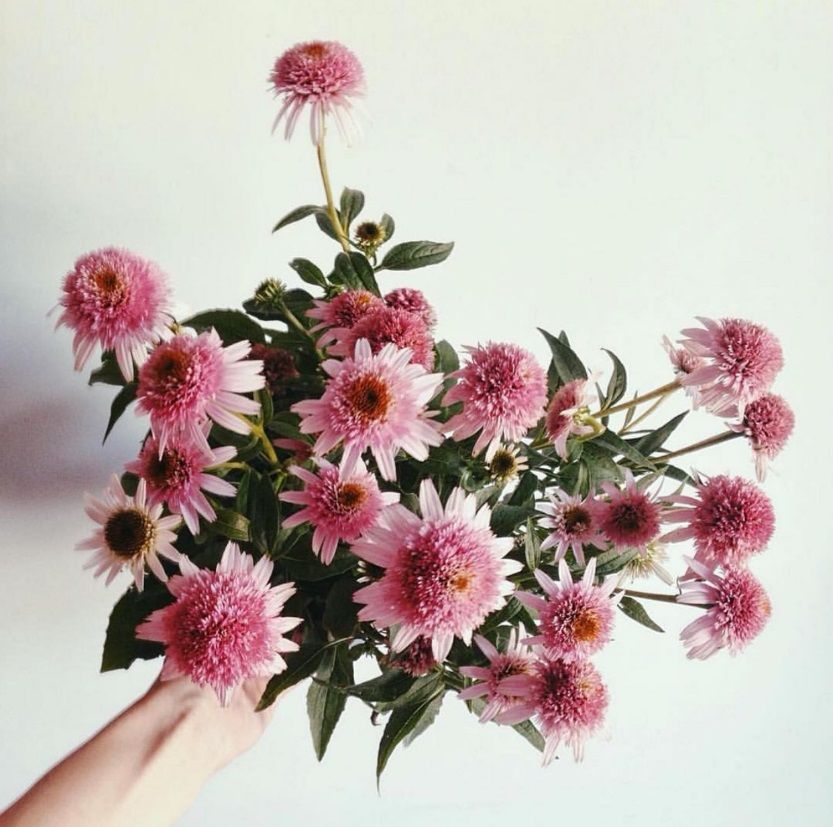 你能面对多少人，未来就有多大的成就。 
                                            
——丘吉尔
演讲目标的确定
课堂演讲的主题选择
熟悉的话题
想进一步了解的话题
正式演讲的主题选择
结合听众需求和自身能力
选择渴望表达的主题
内容要超越听众，但能理解
演讲的准备
惊艳开场
除非能立即调动起听众的兴趣，否则演讲必定失败。

 ——著名律师 克拉伦斯·达罗
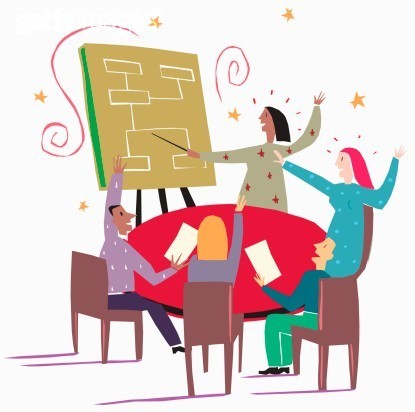 开场的四个目标

唤醒听众的注意并引发听众的兴趣
阐明演讲主题
建立可信度和好感
介绍演讲主题内容
惊艳开场
吸引听众的方法

使主题与听众关联

说明主题的重要性

让听众震惊

用名人的话/小故事/展示物品/共同的语言/时事/提问/幽默开场
惊艳开场
高潮迭起
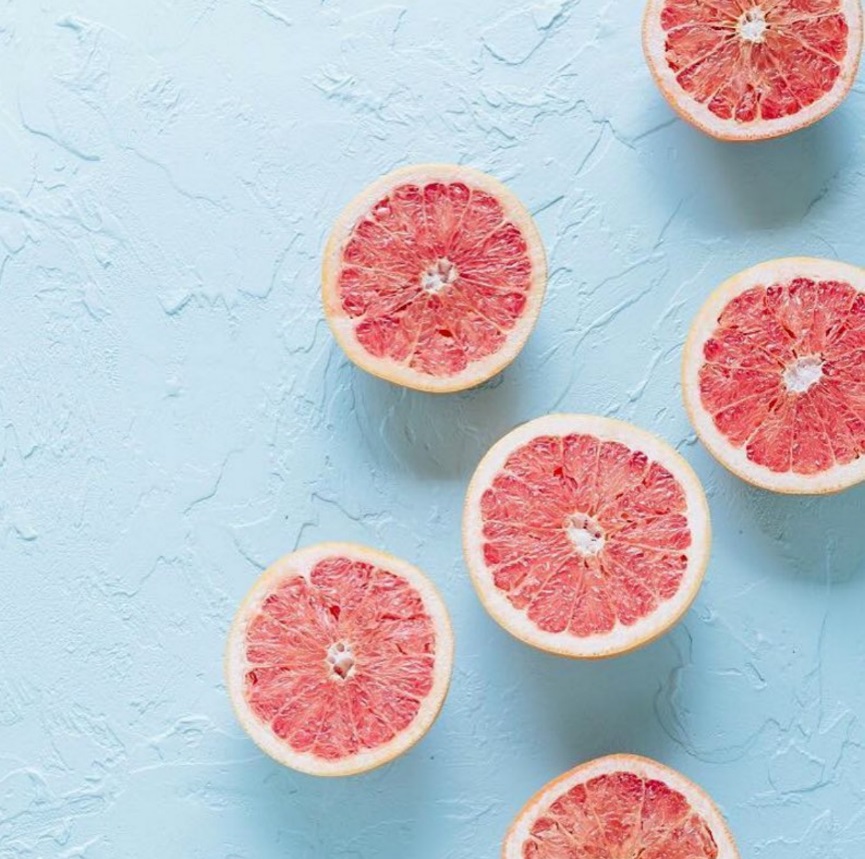 良好的过渡对于听众来说非常重要，因为它能使听众感觉被带入了一片平坦的大陆，而不用在泥泞的沼泽中艰苦跋涉。 
—乔·格里菲思罗
要点的个数不宜超过三个。

要点要有逻辑顺序：时间顺序、空间顺序、因果顺序、问题求解模式、主题顺序。
高潮迭起
高潮迭起
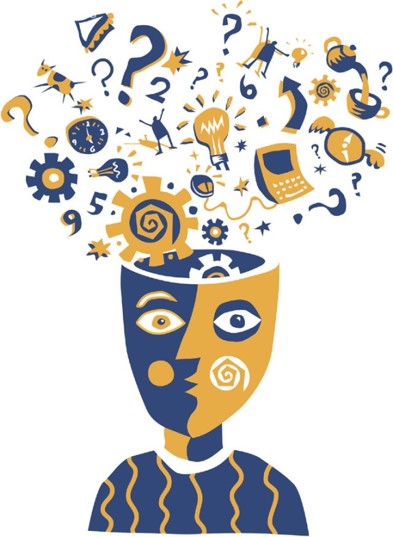 确定要点的方法：头脑风暴。

安排要点的注意事项：要点之间相互独立且完整、要点措词前后一致、要点之间保持平衡。
完美谢幕&完美展示
完美谢幕
总结观点
幽默结尾
号召行动



完美展示
自控
心理调控
情感调控
控场
兴趣调控
激发情感
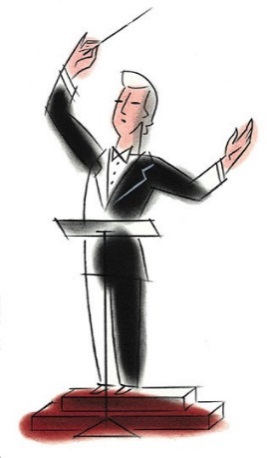 演讲语言的性质

准确性

简洁性

通俗性
演讲的语言
非言语技巧

个人外表

身体动作

手势
演讲的语言
每人轮流用1分钟站起来和其他人目光接触，不说话。
每日轮流用一分钟介绍自己。

讨论：
只用目光接触、不说话是什么感觉？
自我介绍和听别人介绍时有什么感受？做好自我介绍的关键是什么？
生涯活动
即兴演讲者应具备的能力
广度和深度
组织综合能力
现场表达技巧
应变能力
即兴演讲
即兴演讲的技巧
选准话题
组合材料
以情夺人
生动活泼
短小精悍
逆向思维
即兴演讲
材料的快速组合

并列式
正反式
递进式
即兴演讲
思考题&书影推荐
找一篇你认为优秀的演讲稿，按照本科所学到的技巧分析该演讲稿。
欣赏演讲片段，并指出其中所使用的言语技巧和非言语技巧。
1
2
《乔布斯的魔力演讲》
（卡迈恩·加洛 著）
《激辩风云》
大学生职业生涯规划
求职准备
11
求职策略
求职匹配
需要求职者来了解自己所处的世界

基于自己心仪的目标位置，来了解这个位置上优秀的人具有的素质

根据岗位素质目标，以及自己已有的经历，撰写丰富的求职STAR故事

把自己的STAR故事在组织给的机会里展示出来
1.今天，我的求职能力可以打___分，因为我做了以下事：________
2.下一次面试之前，我想要___分，为了达到这个分数我要做以下事：________
活动/求职能力评分
就业政策
法律法规
社会职业变化
用人单位信息
人脉关系
就业信息
校园宣讲会

大型招聘会

网络求职

报刊
求职渠道
投递简历、求职信
进行笔试、面试
注意求职陷阱
求职过程
简历制作
八大要领
个人信息简短完整
明确求职意向
严谨叙述经历
合理表述技能、实习经验和社会活动
精简介绍爱好专长
概括性自我评价
注意篇幅、字体、字号等包装
邮件名称单刀直入
简历的投递
简历投递的技巧

电话的特殊功效

“知己知彼，百战不殆”：了解HR筛选简历的标准
思考题&书影推荐
你有明确的职业生涯规划吗？在你的规划中，近十年的职业生涯发展是怎样的？
你曾有过求职活动吗？如果有，求职过程中是否遇到过陷阱？你是如何应对的？
1
2
《应届生求职面试全攻略》
（应届生求职网 编著）
《叫我第一名》
大学生职业生涯规划
面试技巧
12
面试类型
按出场人数
一对一
多对一
小组面试
面试类型
按考察内容：

标准程序
非标准程序
专业测试
面试类型
按面试技术
结构化面试
情景模拟面试
行为面试
压力面试
面试类型
按面试阶段

筛选
进阶选拔
最终角逐
面试类型
按面试的具体方式

情况介绍式面试
筛选型面试
决策型面试
研究和筛选型面试
综合分析能力
言语表达能力
应变能力
计划组织协调能力
人际交往的意识与技巧
自我情绪控制
求职动机
与拟任职位的匹配性
举止仪表和专业能力
面试考察内容
面试准备
面试注意事项
面试技巧
面试流程
寒暄问候
公司简介
被告知程序
看建立
试探性提问
轻松话题
提问面试官
个别情况
面试过程
1.请你自我介绍一下
2.谈谈你的家庭情况
3.你有什么业余爱好?
4.你最崇拜谁?
5.谈谈你的缺点、谈一谈你的一次失败经历。
6.你为什么选择我们公司?
7.与上级意见不一是，你将怎么办?
8.你是应届毕业生，缺乏经验，如何能胜任这项工作?
9.你希望与什么样的上级共事?
10.梳右什次相问我的吗?
面试10大问题
思考题&书影推荐
你是否接受过任何面试？回顾面试经历，你觉得哪方面可以改进提升？
针对你的职业生涯规划，你认为你最可能遇到哪种类型的面试，需要注意哪些细节？
1
2
《全球高端行业求职案例》
（方伟 著）
《当幸福来敲门》
大学生职业生涯规划
职场适应
13
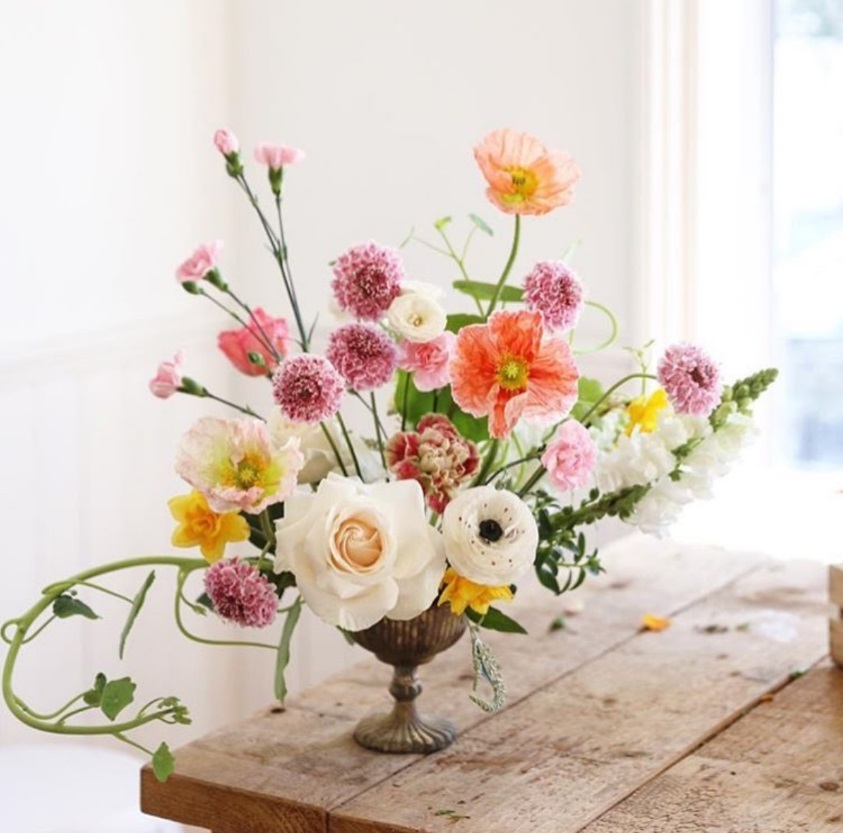 尽早注意细小的变化，这将有助于你适应即将来临的更大的变化。无数人的变化孕育在时间的胚胎里。
——莎士比亚
以口标为导向，把自己份内的工作做完，做好;
随时清楚自己努力的方向，明白上司、组织、团队的工作口标;
不能贪图眼前小利益而损害组织、团队利益;
时刻清楚谁是上司，以及上司对工作的期望是什么，然后做应该做的事情。
职场规则
校园与职场差异
校园与职场 差异
校园与职场差异
校园与职场差异
为步入职场准备一万小时：
 按“一万小时定律”计算:如果每天工作四个小时，一周工作五天，那么成为一个领域的专家需要十年。
10 000小时的努力，需要:
①每一小时都比前一小时进步;
②小时积累的不仅仅是量，还需要内化一种“自我”结构;
③需要不断地让自己的积累展现出为别人有价值的成果。
10000小时定律
认知-领悟-行动
为什么你会想要做出这种改变?
你将如何去做，以便取得成功?
对你来说去做这件事的三个最好的理由是什么?
做出这个改变对你来说有多重要?为什么?
那么你认为你将会做什么。
负责的步骤
确定“责”的目标
对自己100%负责
从领悟到行动
这个世界上只有一个人能够把握你的生活、你 
   的演出，那就是你。

   要为自己现场直播的一切演出负责。你在自己
   的生命生涯舞台上，自己是导演也是主演。
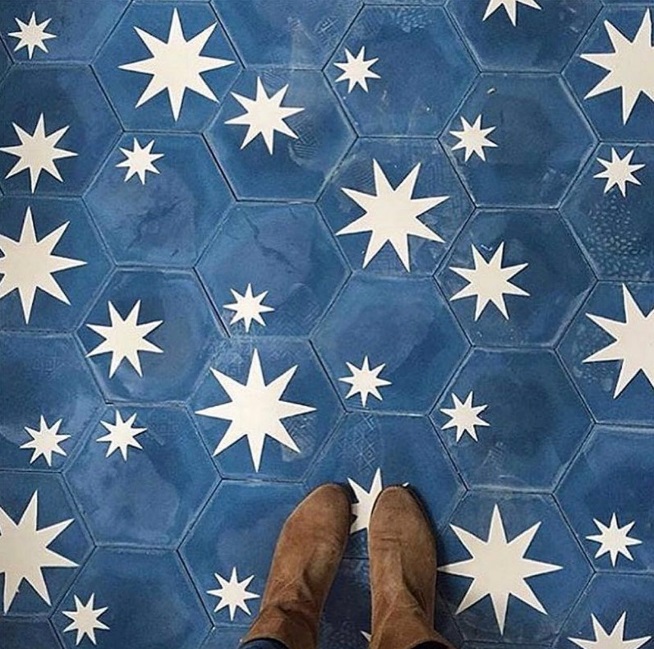 生涯100%负责的步骤
第一步：清楚“责”的目标是什么。

第二步：100%地对你自己负责——在当前角色里，一丝不苟地做到自己角色的要求
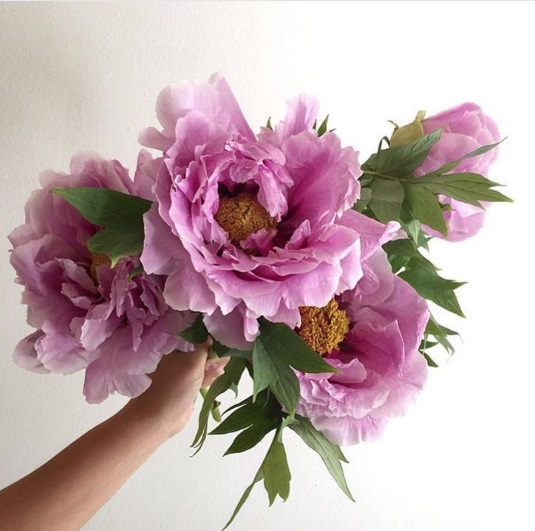 思考题&书影推荐
你曾有过简直、实习等职场体验吗？你感受到的职场与校园的最大区别是什么？
经过本课学习，你认为你可以从哪些角度提高自己的职场适应能力？
1
2
《知行天下：110位北大毕业生的职场奋斗历程》（方伟 著）
《穿普拉达的女王》